Jméno autora: Mgr. Zdeněk ChalupskýDatum vytvoření: 22. 9. 2012
Číslo DUM: VY_32_INOVACE_17_FY_C
Ročník: I.
Fyzika
Vzdělávací oblast: Přírodovědné vzdělávání
Vzdělávací obor: Fyzika
Tematický okruh: Optika
Téma: Oko
Metodický list/anotace:

Základní pojmy spojené s okem, jako s optickou soustavou, s podporou obrázků.
Výpočet optické mohutnosti čočky oka, česko-anglický popis oka a obrázek oka bez opisu
k opakování.
Oko
► Oko
► Blízký a daleký bod, mezní úhel
► Oko – optická soustava
► Gullstrandův model oka
► Zjednodušená optická soustava oka
► Výškový, hloubkový a zorný úhel
► Zorné pole – prostorově
► Vertikální a horizontální zorné pole
► Stereoskopický vjem
► Oko Aj – Čj
► Oko bez popisu – opakování
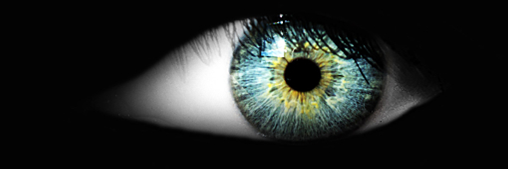 Obr. 1
Oko
Oko vytváří obraz na sítnici, zmenšený, převrácený a skutečný.
Lidské oko vnímá pouze paprsky s vlnovou délkou 380 – 760 nm.
Zaostřování zajišťují svaly oka, měnící tloušťku –  zvětšením zakřivení přední plochy čočky, a tím mění její ohniskovou vzdálenost.Říkáme, že oko akomoduje.
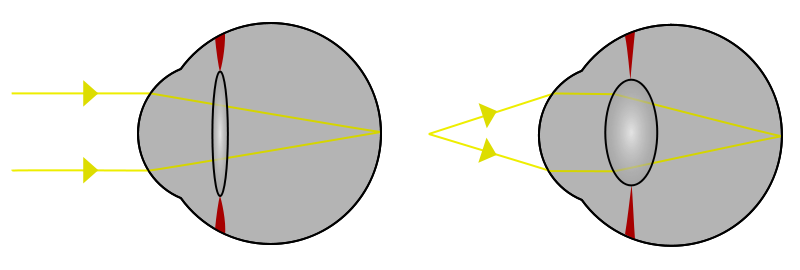 Vysvětlete chování paprsků na obrázcích.
Obr. 2
amplituda akomodace
Rozdíl převrácených hodnot blízkého a vzdáleného bodu :
Rozsah akomodace – zaostření je určen dvěma body:
blízkým bodem oka cca 15 cm … d [m], s věkem roste
vzdáleným bodem oka – nekonečno … D [m]

Konvenční vzdálenost d = 25 cm (z této vzdálenosti bychom měli sledovat blízké předměty, číst, sledovat monitor … oko je nejméně namáháno).
dioptrie
Pro D = nekonečno.
Blízký a daleký bod, mezní úhel
s věkem se hodnota zvětšuje
paprsky přicházejí 
z nekonečna, proto jsou rovnoběžné
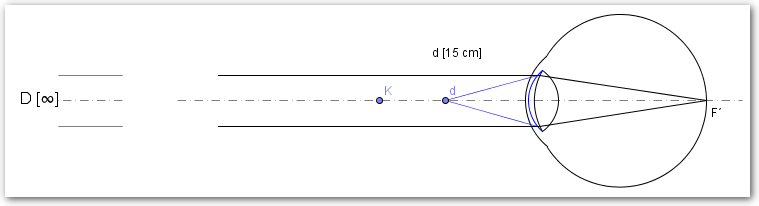 konvenční vzdálen 25 cm
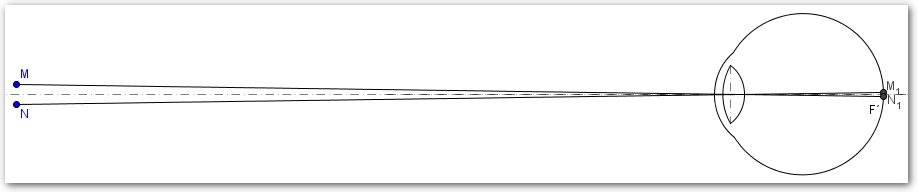 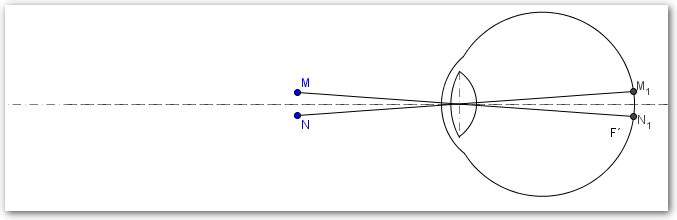 Oko – optická soustava
Čtyři prostředí a zornice
rohovka
oční mok
oční čočka
sklivec
Oko tvoří spojnou optickou soustavu (60,5 D), jejíž
lámavá plochy mají přibližně kulový tvar a jejich středy leží na optické ose oka.
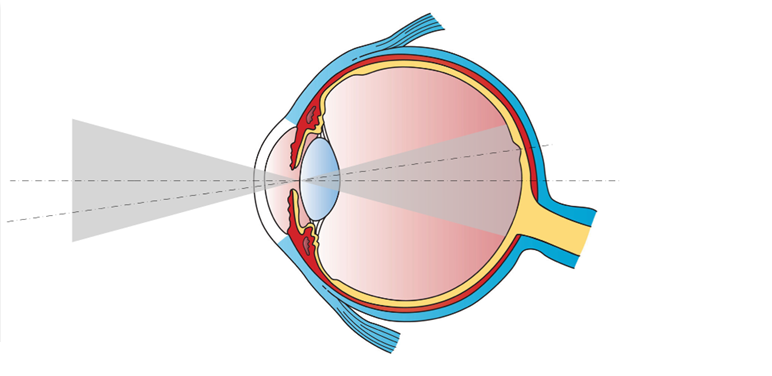 obrazová ohnisková rovina
[1]
[2]
[3]
[4]
[5]
cévnatka
rohovka
bělima
+43 D
předmětová ohnisková rovina
oční mok
žlutá skvrna
osa vidění
5°
optická osa přímého vidění
zornice (2 – 8 mm)
slepá skvrna
duhovka
oční nerv
oční čočka
sítnice
+20 D
sklivec
~ 1,7 cm
~ 2,3 cm
F
F´
Obr. 3
Gullstrandův model oka
[3]
Zjednodušená optická soustava oka
F … předmětové ohnisko
H … hlavní bod
N … uzlový bod 
F’ …obrazové ohnisko soustavy 
 
Počátkem souřadnicové osy  - bod 0, v němž osa optické soustavy oka protíná s rohovkou. 
f´ … obrazová ohnisková vzdálenost optické soustavy oka, vzdálenost obrazového ohniska F’ od uzlového bodu N = 17 mm.
jediný uzlový bod N má v tomto zjednodušení stejnou funkci, jako optický střed obyčejné čočky – optické paprsky jím procházejí beze změny směru [25]
čísla v závorkách jejich souřadnice v milimetrech
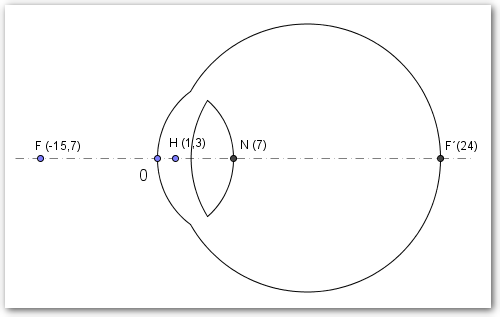 Poloměr zakřivení přední plochy oční čočky je v akomodačním klidu
10 – 11 mm, zadní plochy 6 mm.
f = -15,7 mm
f = 24 mm
Výškový, hloubkový a zorný úhel
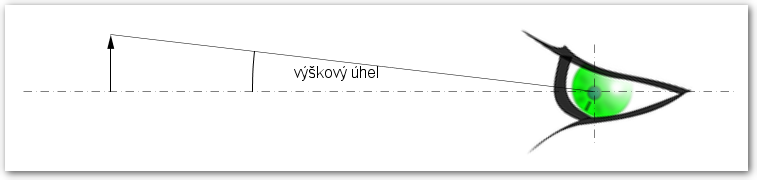 Obr. 5
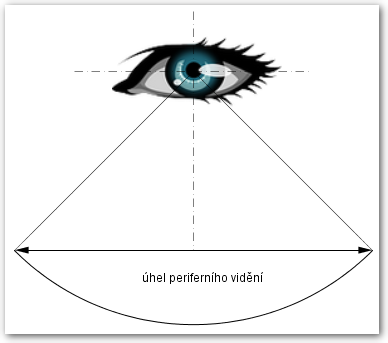 Obr. 4
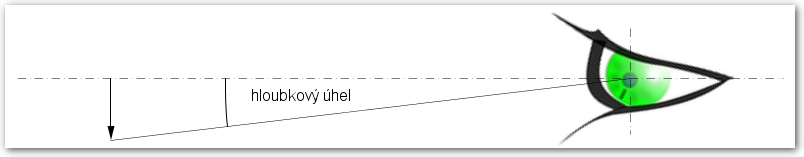 Obr. 4
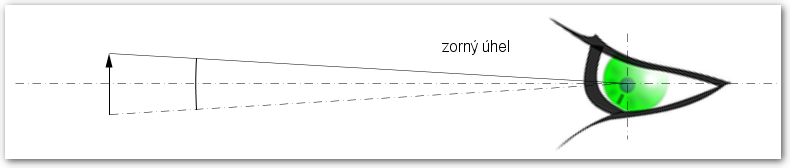 [7]
Obr. 4
Zorné pole – prostorově
je část prostoru, ze kterého do oka nebo objektivu, přicházejí světelné paprsky.
Nebo také: část okolí, které vidíme, aniž bychom museli pohnout hlavou nebo očima.
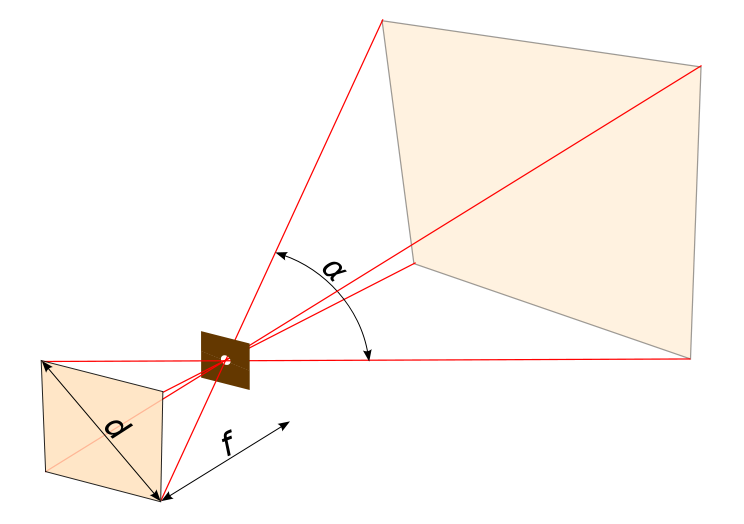 Obr. 6
Vertikální a horizontální zorné pole
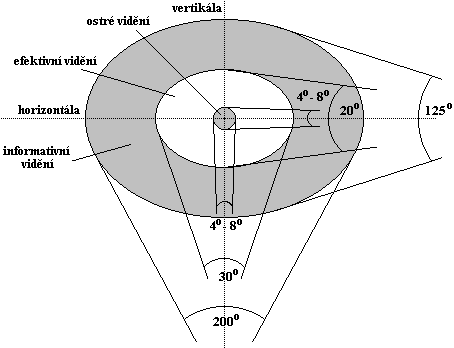 2.     periferní - má základní význam pro orientaci pozorovatele, umožňuje mu postřehnout pohyb, ale nikoliv tvar předmětu
Vidění se rozděluje na:
1.     centrální - zabírá zorný úhel    a je zprostředkované ústřední jamkou sítnice (okolí žluté skvrny)
Obr. 7
Stereoskopický vjem
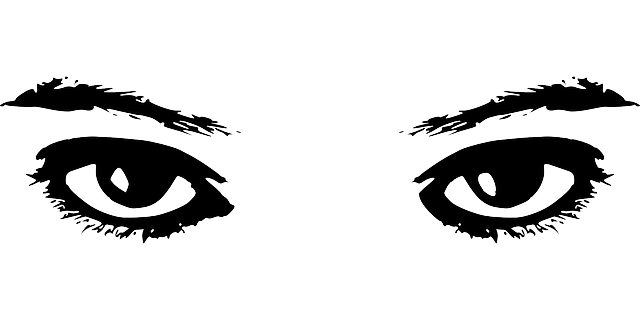 65 mm
konvergenční úhel
Obrazy, které na sítnici vytvoří oči nejsou shodné.
Získaná zkušenost vytvoří v mozku prostorový vjem.
Prostorové vnímání ustává, klesne-li konvergenční
úhel pod hodnotu 20´´. Pro vzdálenost středu očí 65 mm
tato vzdálenost odpovídá  650 m.
Stereoskopie je technologie, která umožňuje vyvolat prostorový zrakový vjem dvourozměrnou předlohou při použití stereoskopických brýlí.
P
Oko Aj - Cj
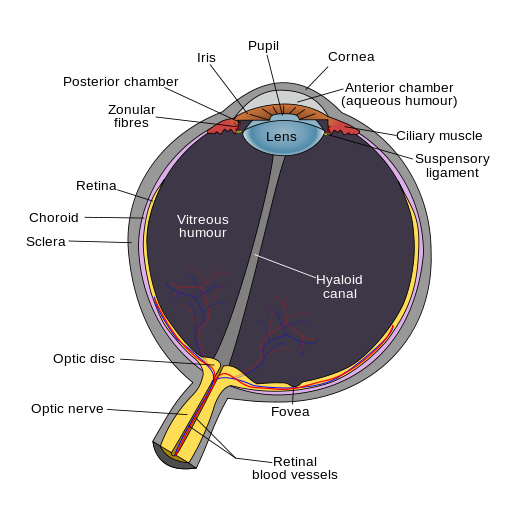 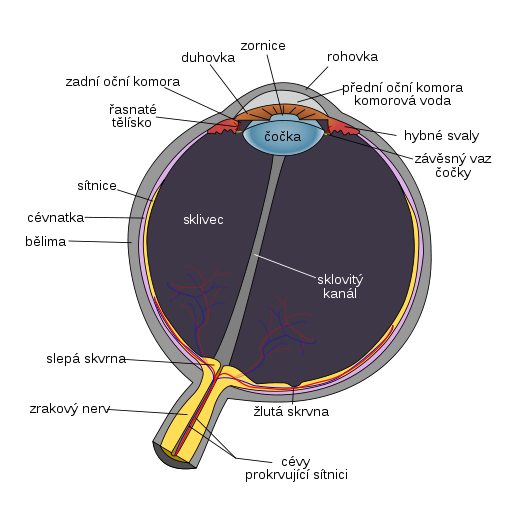 Obr. 9
Obr. 10
Oko bez popisu – opakování
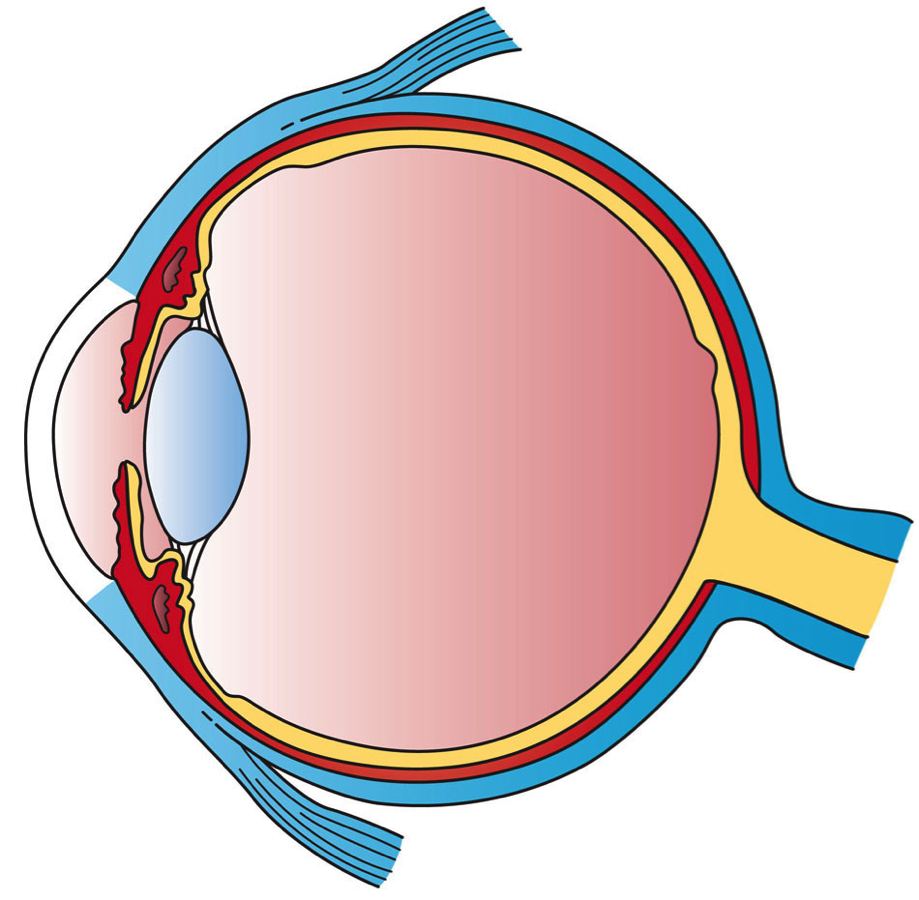 Obr. 3
Citace
Obr. 1 HODAN, George. Oko Stock Fotka zdarma - Public Domain Pictures [online]. [cit. 22.9.2012]. Dostupný na WWW: http://www.publicdomainpictures.net/view-image.php?image=25874&picture=oko
Obr. 2 SILVERSMITH, Erin; TOTH, Aza. File:Focus in an eye.svg - Wikimedia Commons[online]. [cit. 22.9.2012]. Dostupný na WWW: http://commons.wikimedia.org/wiki/File:Focus_in_an_eye.svg
Obr. 3 FISCHER, Holly. File:Three Main Layers of the Eye.png - Wikipedia, the free encyclopedia [online]. [cit. 22.9.2012]. Dostupný na WWW: http://en.wikipedia.org/wiki/File:Three_Main_Layers_of_the_Eye.png
Obr. 4 NEMO. Eyes, Eye, Green, Cartoon, Lids - Free image - 33106 [online]. [cit. 22.9.2012]. Dostupný na WWW: http://pixabay.com/en/eyes-eye-green-cartoon-lids-33106/
Obr. 5 NEMO. Eye, Look, Looking, Eyeballs - Free image - 34432 [online]. [cit. 22.9.2012]. Dostupný na WWW: http://pixabay.com/en/eye-look-looking-eyeballs-watching-34432/ 
Obr. 6 KOENB. Soubor:Beeldhoek.svg – Wikipedie [online]. [cit. 22.9.2012]. Dostupný na WWW: http://cs.wikipedia.org/wiki/Soubor:Beeldhoek.svg
Obr. 7 REICHL, Jaroslav. ***Zorné pole :: MEF [online]. [cit. 22.9.2012]. Dostupný na WWW: http://fyzika.jreichl.com/main.article/view/488-zorne-pole
Obr. 8 NEMO. Oči, Obočí, Černá, Výkres, Lidé - Volně dostupný obrázek - 23802 [online]. [cit. 22.9.2012]. Dostupný na WWW: http://pixabay.com/cs/o%C4%8Di-obo%C4%8D%C3%AD-%C4%8Dern%C3%A1-v%C3%BDkres-lid%C3%A9-sexy-23802/
Obr. 9 PEJJTA. File:Schematic diagram of the human eye en.svg - Wikimedia Commons[online]. [cit. 22.9.2012]. Dostupný na WWW: http://commons.wikimedia.org/wiki/File:Schematic_diagram_of_the_human_eye_en.svg
Obr. 10 PEJJTA; TCHOŘ. File:Schematic diagram of the human eye cs.svg - Wikimedia Commons [online]. [cit. 22.9.2012]. Dostupný na WWW: http://commons.wikimedia.org/wiki/File:Schematic_diagram_of_the_human_eye_cs.svg
Literatura
LEPIL, Oldřich, Milan BEDNAŘÍK a Radmila HÝBLOVÁ. Fyzika pro střední školy II. 4., přeprac. vyd. Praha: Prometheus, 2012, 233 s. Učebnice pro střední školy (Prometheus). ISBN 978-80-7196-429-2.

Wikipedia: the free encyclopedia [online]. San Francisco (CA): Wikimedia Foundation, 2001-2012 [cit.  22.9.2012]. Dostupné z: http://en.wikipedia.org/wiki/Main_Page

REICHL, Jaroslav a Martin VŠETIČKA. Encyklopedie fyziky [online]. 2006 - 2012 [cit. 22.9.2012]. Dostupné z: http://fyzika.jreichl.com/

[1] PIHAN, Roman. Oko versus fotoaparát. Fotoroman.cz [online]. 2002-2012 [cit. 22.9.2012]. Dostupné z: http://www.fotoroman.cz/techniques2/light_eye_camera.htm
[2] PLUHÁČEK, František. Fyziologická optika: vybraná témata. Gymnaziumhranice [online]. [cit. 22.9.2012]. Dostupné z: http://gymnaziumhranice.cz/soubory/projekty/fyziologicka_optika.pdf
[3] KUCHYNKA, Pvel a A KOLEKTIV. Oční lékařství - Kuchynka Pavel a kolektiv - Knihy Google. Http://books.google.cz/ [online]. [cit. 22.9.2012]. Dostupné z: http://books.google.cz/books?id=MrJkMOqOrJMC&pg=PA727&hl=cs&source=gbs_toc_r&cad=4#v=onepage&q&f=false
[4] VLACHOVÁ, Jana. DIPLOMOVÁ PRÁCE: Stereoskopické promítání [online]. 2012 [cit. 22.9.2012]. Dostupné z: http://www.karlin.mff.cuni.cz/katedry/kdm/diplomky/jana_vlachova/Vlachova_reseni_prace.pdf
[5] KUBÍNEK, R. SVĚTELNÁ MIKROSKOPIE. Http://apfyz.upol.cz/ [online]. 2003 [cit. 22.9.2012]. Dostupné z: http://apfyz.upol.cz/ucebnice/down/optmikro.pdf